الخصوصية وسرية البيانات  privacy and data security
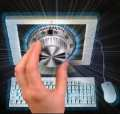 اعداد محمود محمود احمد حامد علي
ماذا نعني بالخصوصية والسرية ؟
الخصوصية : 

تعني الحفاظ على البيانات الشخصية من الاستخدام غير المخول مثل الإضافة 
والحذف والتعديل.

الســــــرية : 

تعني الحفاظ على البيانات الشخصية من السرقة . باستخدام الأساليب المختلفة مثل التشفير وكلمات السر .
2
Zain Limited
أنواع الخصوصية
أنواع الخصوصية :
 1- خصوصية المعلومات مثل بطاقة الهويه .2- الخصوصية الجسدية مثل فحوص الجينات .3- خصوصية الاتصالات مثل البريد الالكتروني والبريد الصوتي .4- الخصوصية الإقليمية منع الدخول إلى الأماكن الحساسة مثل الوزارات او الشركات دون تفتيش .
3
Zain Limited
07/10/2012
أثر الانترنت والحاسوب في الخصوصية
أدى استخدام الحاسوب والانترنت إلى التقليل من الخصوصية حيث أصبح بالإمكان الدخول إلى المعلومات بسرعة وبسهولة .
4
Zain Limited
07/10/2012
أهمية أمن المعلومات
- القطاعات الأمنية والعسكرية والاقتصادية تعتمد على صحة ودقة المعلومات.
- حاجة الدول لوجود إجراءات أمنية قابلة للتطبيق تغطي المخاطر التي يمكن أن تظهر 
عند التعامل مع الأطراف الأخرى.
الحاجة المتزايدة لإنشاء بيئة إلكترونية آمنة تخدم القطاعين الخاص والعام.
- النمو السريع في استخدامات التطبيقات الإلكترونية والتي تتطلب بيئة آمنة.
-  الحاجة إلى حماية البنية التحتية للشبكة المعلوماتية وذلك من أجل استمرارية الأعمال التجارية.
-  مع تطور التقنية المعلوماتية وازدهارها توفرت فرصاً للإجرام الإلكتروني.
5
Zain Limited
07/10/2012
Thank you